Narušená komunikační schopnost u dětí předškolního věku
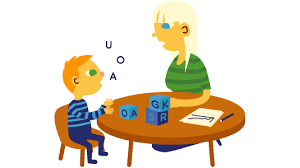 Narušený vývoj řeči 
- charakteristika, klasifikace, logopedická intervence

Specificky narušený vývoj řeči 
(VÝVOJOVÁ DYSFÁZIE)
- charakteristika, logopedická intervence
KATEGORIE NARUŠENÉ KOMUNIKAČNÍ SCHOPNOSTI (NKS)
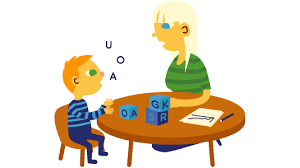 Vývojová nemluvnost (vývojová dysfázie)
Získaná orgánová nemluvnost (afázie)
Získaná psychogenní nemluvnost (mutismus)
Narušení zvuku řeči (rinolalie, palatolalie)
Narušení fluence (plynulosti) řeči (tumultus sermonis, balbuties)
Narušení článkování řeči (dyslalie, dysartrie)
Narušení grafické stránky řeči (dyslexie, dysgrafie)
Symptomatické poruchy řeči
Poruchy hlasu
Kombinované vady a poruchy řeči
NARUŠENÝ VÝVOJ ŘEČI
Spojení s procesem vyzrávání CNS a rozvojem percepčních, jazykových, kognitivních a motorických funkcí
Poškození řeči v počátcích svého vývoje nebo ještě nevyvinuté řeči s možnými následky do budoucího vývoje řeči
Nutná odborná a včasná intervence, jinak může mít negativní dopad na další vývoj jedince (školní úspěšnost, sociální vztahy, pracovní zařazení…)
Důležitou roli hraje logopedická prevence, včasná a správná logopedická diagnostika a včasná, dostatečná a odborná stimulace vývoje řeči, týmový přístup (lékaři, logoped, rodina, škola…)
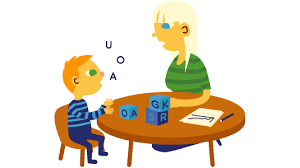 NARUŠENÝ VÝVOJ ŘEČI
Faktory ovlivňující vývoj řeči: vrozené předpoklady ke komunikaci, temperament, motivace, nadání pro řeč, úroveň smyslového vnímání, poškození CNS, celkový fyzický a psychický stav, intelekt, prostředí, mluvní vzor, výchova, stimulace dítěte ke komunikaci, zkušenosti, forma a způsob vzdělávání, vrstevníci, rodina, odborná logopedická intervence…
NVŘ může být symptomem jiné vývojové poruchy (symptomatická porucha řeči, např. omezený vývoj řeči z důvodu mentálního postižení), nebo dominujícím příznakem (např. vývojová dysfázie)
Závažnost NVŘ:  od lehkých odchylek ve vývoji řeči po úplnou nemluvnost
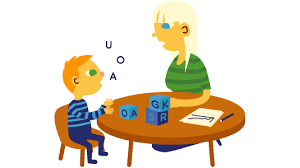 STIMULACE VÝVOJE ŘEČI
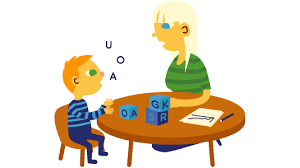 Komunikujte tváří v tvář a na stejné úrovni (pozorování a nápodoba mluvidel)
Mluvte jasně a zřetelně, používejte základní slovní zásobu a krátké věty.
Výrazně artikulujte. Udržujte tempo, melodii, hlasitost)
Pojmenovávejte jasně a stručně, co právě děláte (zásada komentování).
Opakujte to, co dítě říká (pokud nerozumíte co dítě říká, opakujte po něm co slyšíte a projev modulujte: intonace, hlasitost, tempo, správná artikulace…)
Reagujte vždy na každou komunikaci (dejte najevo, že dítě slyšíte, respektujete jeho projev a vnímáte jej)
Chvalte, povzbuzujte, motivujte.
Obsah a forma vašeho sdělení dítěti musí být v souladu s tím, jakým způsobem to říkáte (obsah i forma musí souviset a doplňovat význam informace)
Komunikujte na individuálně preferovaná a oblíbená témata konkrétního dítěte
Nezaměřujte se na nedostatky, ale na význam komunikace
KATEGORIE NARUŠENÉHO VÝVOJE ŘEČI
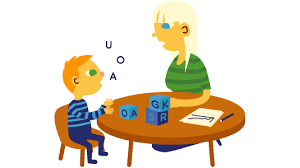 Opožděný vývoj řeči
(např. nepodnětné prostředí, dědičnost, opoždění vývoje CNS, nedoslýchavost…)
Omezený vývoj řeči
(např. u MP, těžších poruch sluchu…)
Přerušený vývoj řeči
(např. po úrazech, prodělaných psychotraumatech, duševním onemocnění, u demence…)
Odchylný vývoj řeči 
(např, u rozštěpů či jiných patologií mluvidel…)
Specificky narušený vývoj řeči
(vývojová dysfázie)
VÝVOJOVÁ DYSFÁZIE
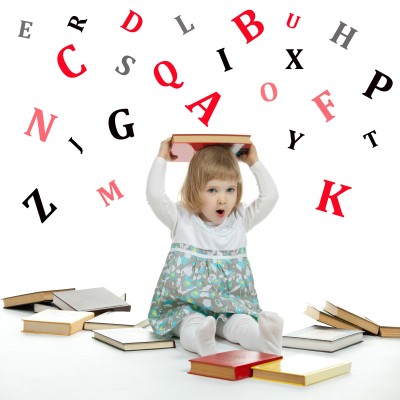 Specificky narušený vývoj řeči v důsledku raného poškození mozku, postihující řečové zóny vyvíjejícího se mozku (tzv. porucha centrálního zpracování řečového signálu, nebo centrální porucha řeči )
Charakteristická deficity na různých úrovních řečové exprese i recepce
U dětí s VD sledujeme nerovnoměrný vývoj celé osobnosti
Úroveň řečového projevu neodpovídá věku a intelektu
Definice VD: narušení komunikačních schopností charakteristické neschopností, nebo sníženou schopností, verbálně komunikovat, přestože podmínky pro vývoj řeči jsou dobré (nevyskytují se závažné neurologické ani psychiatrické nálezy, inteligence je přiměřená, není poškozeno sluchové a zrakové vnímání a  prostředí je stimulující)
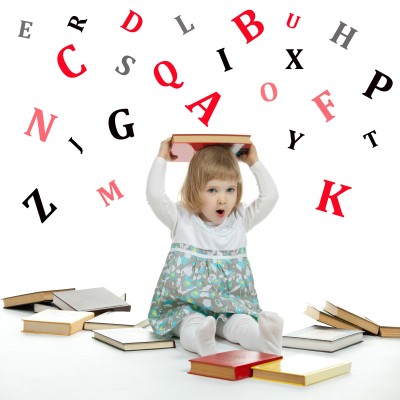 Projevy vývojové dysfázie
Poruchy řečové exprese v rámci jazykových rovin i porozumění řeči
Řeč slyší, ale nedostatečně a nepřesně jí rozumí
Postihuje gramatickou strukturu, výslovnost i slovní zásobu
Zasahuje vývoj všech jazykových rovin
Nejvýraznější obtíže v rovině morfologicko-syntaktické
Péče se zaměřuje primárně na maximální rozvoj pragmatické jazykové roviny
Nerovnoměrný vývoj osobnosti
Deficity motoriky, grafomotoriky, paměti, pozornosti, emocionální sféry, motivace, zvýšená unavitelnost
Symptomatologie vývojové dysfázie
Nerozeznává klíčová slova k pochopení významu, často nechápe smysl sdělení
Neschopnost reprodukovat věty a sdělení s pochopením významu
Vázne sluchová paměť
Vkládání emocí a napětí do řečového projevu
Porucha krátkodobé paměti
Malá aktivní slovní zásoba
Výskyt dyslexie, dyspraxie
Nepoměr mezi verbálními a nonverbálními projevy
Porucha kresby
Porucha smyslového vnímání (sluchová, zraková percepce, vnímání hmatových a rytmických signálů)
Porušení jemné motoriky, grafomotoriky, laterality
Porucha zvukové realizace hlásek (výslovnost)
Vázne syntaktické spojování slov do větných celků
Porucha řazení slabik (přehazuje, vynechává, opakuje…)
Nerozvinutý jazykový cit
Nesprávný slovosled
Problém s časováním a skloňováním
Preference užití podstatných jmen a sloves v infinitivu
Pauzy ve verbálním projevu
Řeč je dysgramatická, často nesrozumitelná
Neschopnost udržet dějovou linii, přeskakuje, neudrží téma
Propojení s poruchami pozornosti a zvýšenou unavitelností
Metodika práce s dětmi s vývojovou dysfázií
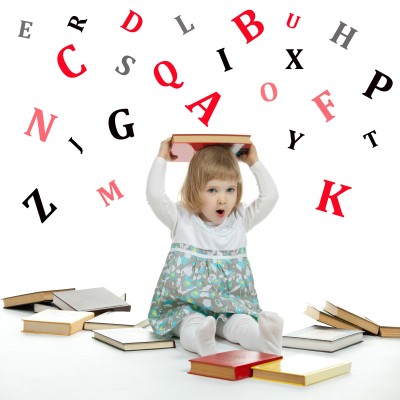 Přísun smyslových podnětů  (zvuky, barvy, tvary, povrchy, vůně,  rytmus, tleskání, poslech…) – podpora zrání mozku
Názornost a individuální přístup (využití obrázků, předmětů pohybu…)
Pozitivní motivace, využití hry
Týmová spolupráce (logoped, pediatr, foniatr, neurolog, psycholog, pedagog z MŠ
Princip imitace normálního vývoje řeči (vývojový princip)
Nejdříve rozvíjet pragmatické funkce řeči (komunikační záměr, pochopení významu komunikace, role komunikačního partnera…)
Komplexní přístup k rozvoji osobnosti (zrakové a sluchové vnímání, myšlení, paměť, pozornost, motorika, prostorová orientace, grafomotorika, práce s emocemi a sociální sférou)
Metodika práce s dětmi s vývojovou dysfázií
Zařazovat cvičení a záměrně aktivizovat správné schopnosti v oblasti respirace (dýchání), fonace (tvorby zvuku) i artikulace (výslovnosti)
Zapojovat oromotorická cvičení
Zaměřovat se na gramatickou stránku řečového projevu
Upřednostňovat pragmatickou jazykovou rovinu
Všechny jazykové roviny rozvíjet provázaně, ne izolovaně
Zásadní je včasná a systematická odborná logopedická péče
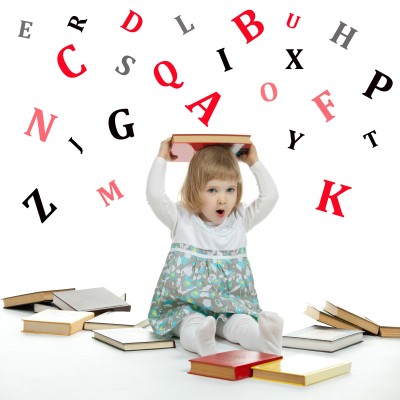